AP morphology determines threshold and degree of
 CaT alternans
NS1643 suppresses atrial alternans at whole heart level
Suppression of Ca-activated chloride channels inhibits APD alternans, prolongs AP, but does not eliminate CaT alternans
B
Experiments were performed on freshly isolated rabbit atrial cells.
Action potential shortening prevents atrial calcium alternans

Giedrius Kanaporis1, Jaime DeSantiago1, Zane M. Kalik1, Kathrin Banach2, Lothar A. Blatter1. 
 1Dep. of Physiology & Biophysics; 2Dep. of Medicine/Cardiology; Rush University Medical Center, Chicago IL, USA
a
1
0.8
A
A
B
0.6
A
Solutions: External solution (in mM): 135 NaCl, 4 KCl, 2 CaCl2, 1 MgCl2, 10 D-glucose, 10 HEPES; pH 7.4 (NaOH). Patch pipette solution (in mM): 130 Kglutamate, 10 KCl, 10 NaCl, 10 HEPES, 0.33 MgCl2, 4 MgATP; pH 7.3 (KOH).
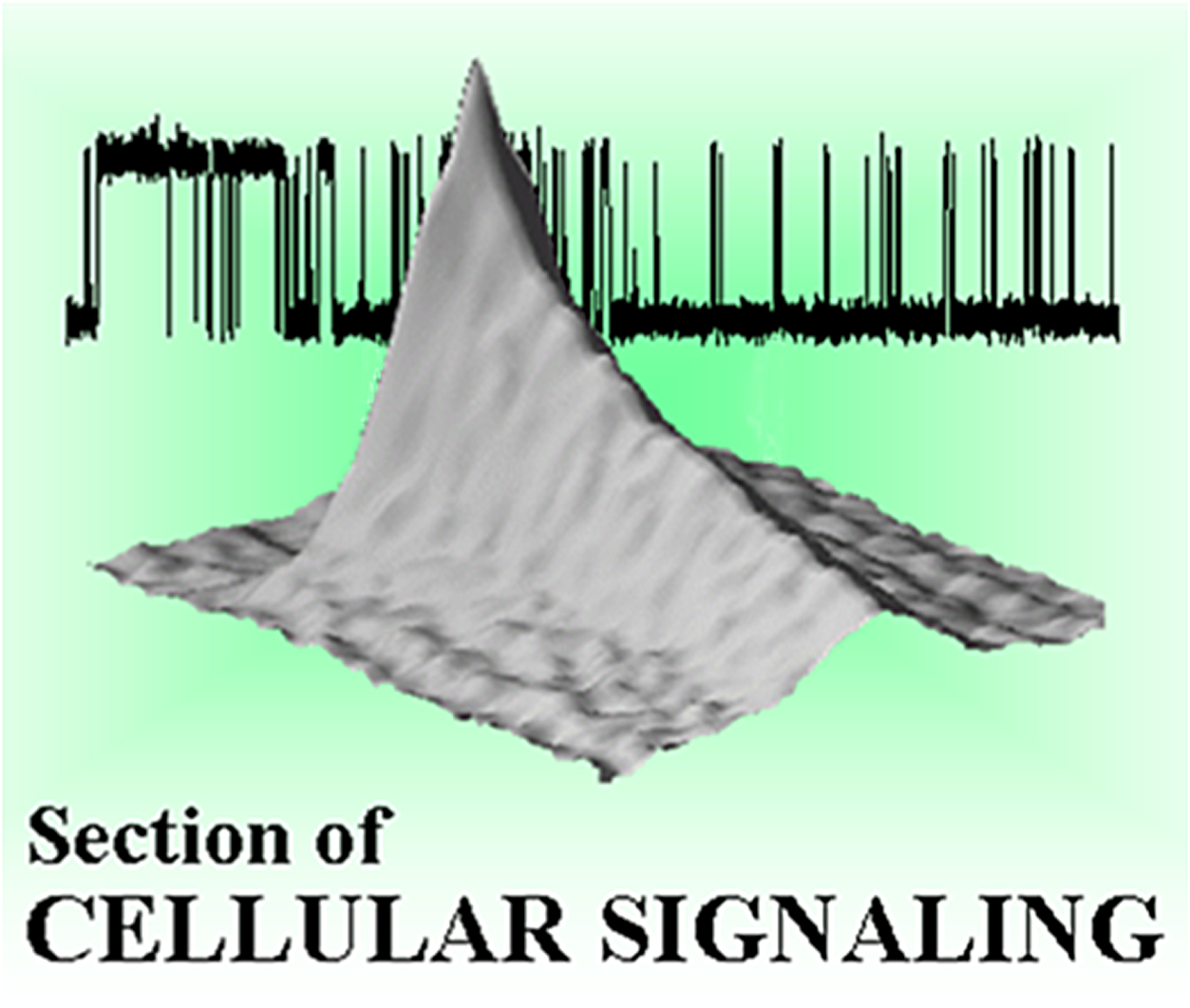 same-shape
APCaT_Large
same-shape
 APCaT_Small
alternans
AP-clamp
A
B
a
Control
NS1643
Low [Cl]o
Control
60
0.8
same-shape APCaT_Large
Control
NS1643
Control
0.8
40
0.8
Control
DIDS (500 µM)
same-shape APCaT_Small
-4
0.6
40
40
0.1
[Ca]SR (F/F0)
0.6
alternans AP-clamp
Vm (mV)
Electrophysiological measurements. Action potentials were recorded in current-clamp mode (Fig.1). These recorded APs were used as voltage commands in AP voltage-clamp experiments.
Control
0.4
Ta
CL=840 ms
Vm (mV)
0.6
20
0.6
CaT alternans ratio
-2
ML277
CaT alternans ratio
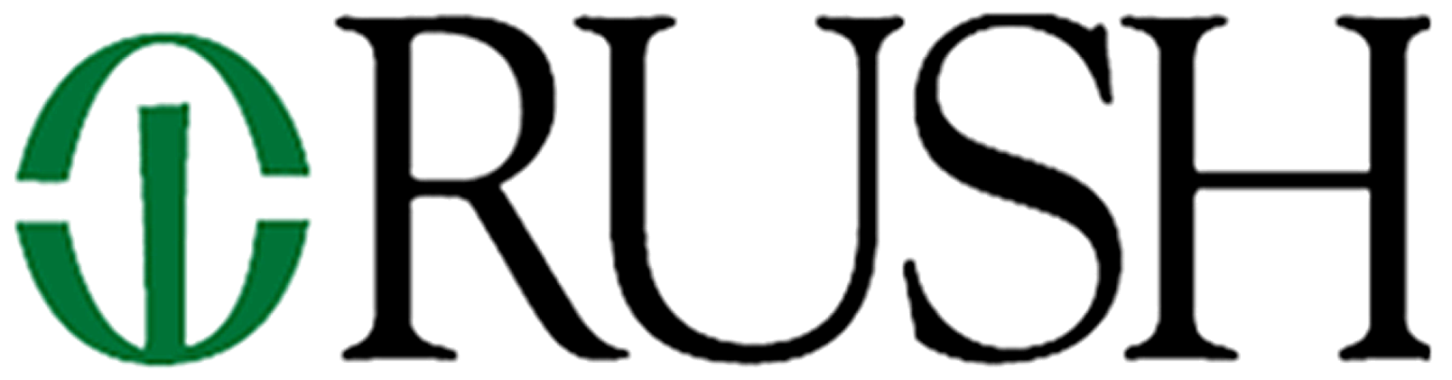 Vm (mV)
2 s
-80
2 s
K current  (nA)
K current  (nA)
0.4
0.4
Electrogram (mV)
-80
0
40
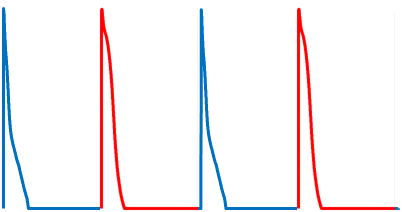 0
0.4
2.6
0.4
CaT alternans ratio
A
B
C
Vm (mV)
0.2
same-shape:
Vm (mV)
CL=640 ms
0.2
-20
60
[Ca]i (F405/F485)
-80
1.2
Both disturbance of Ca signaling and AP dynamics play an important role in development of cardiac alternans
  AP morphology contributes to CaT alternans by modulating: SR Ca load and  kinetics of L-type Ca currents.
  Occurrence and severity of CaT alternans can be modulated by pharmacological interventions targeting ion channels that shape the morphology of action potential: K channel agonists reduce APD and abolish CaT and APD alternans.
2
0.2
0.2
2 s
-40
40
Vm (mV)
0.2
APCaT_Large
APCaT_Small
same-shape
 APCaT_Large
same-shape APCaT_Small
alternans
 AP-clamp
2.0
1s
0
-80
0
0
-80
NS1643
Control
-60
NS1643
Vm (mV)
3.5
0
Control
NS1643
-4
0
a
CL=540 ms
0
Fig.3 A: Diastolic [Ca]SR is elevated when myocytes are paced with same-shape APCaT_Small protocol. Alternans AP protocol results in beat-to-beat oscillations in diastolic [Ca]SR. Traces were recorded from the same Fluo-5N/AM loaded myocyte. B: Representative traces of L-type Ca current (ILCC) elicited with APCaT_Large and APCaT_Small voltage commands from the same atrial myocyte paced at 0.7 Hz (no CaT alternans).
0.7
0.9
1.1
1.3
1.5
1.7
1.9
2.1
b
-80
[Ca]i (F405/F485)
alternans AP:
Fig.4 A: CaT alternans recorded in control and in the presence of Cl channel blocker DIDS in field stimulated atrial myocyte.  B: AP and [Ca]i traces observed in current-clamped atrial myocytes in control and after the elimination of Ca-activated Cl currents by lowering [Cl]o to 20mM. Suppression of Cl channels leads to prolongation of AP duration and reduces beat-to-beat alternation in AP morphology, but has little effect on the degree of CaT alternans.
Pacing frequency (Hz)
2 s
200 ms
0
200
400
600
800
1
-80
-2
1.6
1 s
Fig.2 A: CaTs elicited with same-shape APCaT_Large, same-shape APCaT_Small and alternans AP-clamp protocols recorded from the same atrial myocyte at different pacing frequencies. B: Pacing with same-shape APCaT_Small waveforms (n=30) enhances the degree of CaT alternans compared to APCaT_Large stimuli (n=28). CaT alternans ratio is further increased and the pacing threshold is lowered when alternans AP protocol is applied (n=18).
Time (ms)
0
1
2
3
4
Electrogram (mV)
1.0
0.8
60
Time (s)
Introduction
AP morphology determines SR Ca load and kinetics
 of L-type Ca current
K channel agonists reduce degree of CaT alternans in field stimulated atrial myocytes
NS1643 and ML277 have no effect on CaT alternans in voltage-clamped atrial myocytes
0
Fig.1 A: Simultaneous recordings of AP and [Ca]i alternans in current-clamped atrial myocytes. B: AP waveforms recorded during large (APCaT_Large) and small (APCaT_Small) alternans CaTs were used as voltage commands to pace cells during AP voltage clamp experiments. C: During AP-clamp experiments  trains of voltage stimuli were applied as same-shape APCaT_Large, same-shape APCaT_Small and alternans AP stimulation protocols.
0.6
Alternans is a risk factor for cardiac arrhythmia, including atrial fibrillation. 
At the cellular level alternans manifests as beat-to-beat alternations in contraction strength, action potential duration (APD) and magnitude of the Ca transient (CaT). 
Electromechanical and CaT alternans are highly correlated and interplay between membrane potential and intracellular Ca cycling plays a key role in the development and stability of cardiac alternans. 
In this study we demonstrate that severity of CaT alternans is strongly affected by the shape of APs and investigate if development of alternans can be prevented by targeted modulation of membrane ion channels that determine AP morphology. The findings that CaT alternans can be controlled or even prevented by pharmacologically modulating AP morphology has important ramifications for arrhythmia prevention and anti-arrhythmic therapy strategies.
1
40
CaT alternans ratio
2
2
Control
A
2
0.4
b
20
0
0.2
0.4
0.6
0.8
1.0
1.2
1.4
NS1643
A
B
1.5
1.5
0.8
a
a
Time (s)
0.2
Control
NS-1643 (20µM)
Control
ML277 (500nM)
0
1
1
CaT alternans ratio
This study was supported by NIH grant awards HL057832, HL080101 and HL132871 to L.A. Blatter and  AHA grant award 16GRNT30130011 to G. Kanaporis.
B
0.6
[Ca]i measurements. Simultaneously with electrophysiological recordings cytosolic [Ca]i was recorded using Fluo-4 or Indo-1 pentapotassium salts (100 µM) added to the pipette solution. The degree of CaT alternans was quantified as the alternans ratio (AR), defined as AR=1-CaTSmall/CaTLarge; where CaTSmall and CaTLarge are amplitudes of small and large CaTs of an alternating pair of CaTs. 
For [Ca]SR measurements myocytes were loaded with the Ca probe Fluo-5N/AM entrapped in sarcoplasmic reticulum. 
All single cell experiments were performed at room temperature (22-24o C).

Whole heart. Atrial electrograms were recorded by placing two electrodes on the left atria in Langendorf perfused isolated rabbit hearts. Electrical stimulation was applied to the right atria and stimulation frequency was gradually increased to induce atrial T-wave (Ta) alternans.  Experiments were performed at 37o C. 

Statistical significance was evaluated using unpaired and paired Student's t-test and differences were considered significant at p < 0.05. Summarized data is presented as mean ± SEM.
0
-20
Fig.9  Application of NS1643 (20 µM) abolishes atrial T-wave (Ta) alternans in Langendorf perfused  isolated rabbit hearts.
Control
ML277
0.5
0.5
Control
ML277
-40
4.0
0.4
0
0
40
-60
-0.5
-0.5
Vm (mV)
0.2
p=0.000004
p=0.0018
0
1
2
3
0
1
2
3
b
c
b
c
1s
-80
Time (s)
Time (s)
Control
NS1643
-80
0.7
0
0.6
0.6
B
2.0
b
0.5
Control
ML277
0.8
0.4
0.4
Control
NS1643
CaT alternans ratio
0.6
CaT alternans ratio
CaT alternans ratio
CaT alternans ratio
0.3
0.6
200
400
600
800
0.2
0.2
0.4
Time (ms)
0.4
CaT alternans ratio
0.1
CaT alternans ratio
0
0
0.2
0.2
Control
NS1643
Control
ML277
Control
NS1643
Control
ML277
Methods
0
same-shape
APCaT_Small
same-shape
APCaT_Large
alternans AP
0
Fig.6  Activation of hERG K channels (Kv11.1) (A) and slow delayed rectifier K channels (Kv7.1) (B) reduces degree of CaT alternans in field stimulated atrial myocytes. [Ca]i traces before and after the application of K channels agonists are shown in panels a. Panels b: CaT alternans ratio in individual cells. Panels c: mean CaT AR in control and after application of K channels agonists.
same-shape
APCaT_Small
same-shape
APCaT_Large
alternans AP
Fig.8  Application of NS1643 (A) and ML277 (B) has no effect on the degree of CaT alternans in AP voltage-clamped atrial myocytes, demonstrating that the effect of these compounds is caused by shortening of APD. Panels a: CaT alternans ratio before and after application of agonists of K channels observed during alternans-AP stimulation protocol. Panels b: mean CaT alternans ratios in the absence and presence of the drugs during same-shape APCaT_Small, same-shape APCaT_Large and alternans-AP protocol. In all groups mean CaT alternans ratios are not statistically different.
K channels agonists shorten APD and reduce degree of CaT and APD alternans in current-clamped atrial myocytes
A
a
0
ILCC (pA/pF)
200 ms
[Ca]i (F405/F485)
1 s
APD is shortened in the presence of K channel agonists NS1643 and ML277
p=0.0073
-2
b
c
40
Vm (mV)
B
a
[Ca]i (F/F0)
p=0.013
b
c
Summary
0.8
0.6
0.4
CaT alternans ratio
0.8
0.2
0.6
0
Control
ML277
CaT alternans ratio
0.4
0.2
Fig.7 Effect of K channel agonists NS1643 (A) and ML277 (B) on CaT alternans in current-clamped atrial myocytes. Action potential and [Ca]i traces observed before and after application of NS1643 or ML277 are shown in panels a. Panels b: CaT alternans ratio in individual cells in control and after the application of K channels agonists. Panels c: mean CaT alternans ratio in control and in presence of K channel agonists
Fig.5 A: K currents recorded in control and in presence of 20 µM NS1643. B: Effect of NS1643 (20 µM), agonist of hERG K (Kv11.1) channels (a), and ML277 (500 nM), agonist of slow delayed rectifier K (Kv7.1) channels (b), on action potential morphology in atrial cells paced at 1Hz and exhibiting no CaT alternans.
Acknowledgments
0
Control
ML277